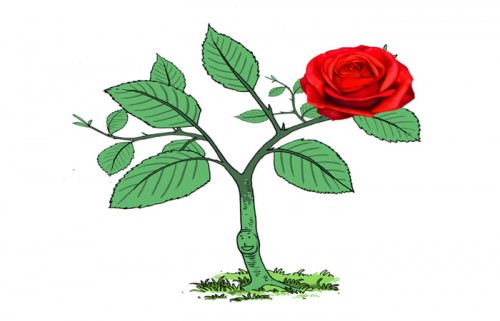 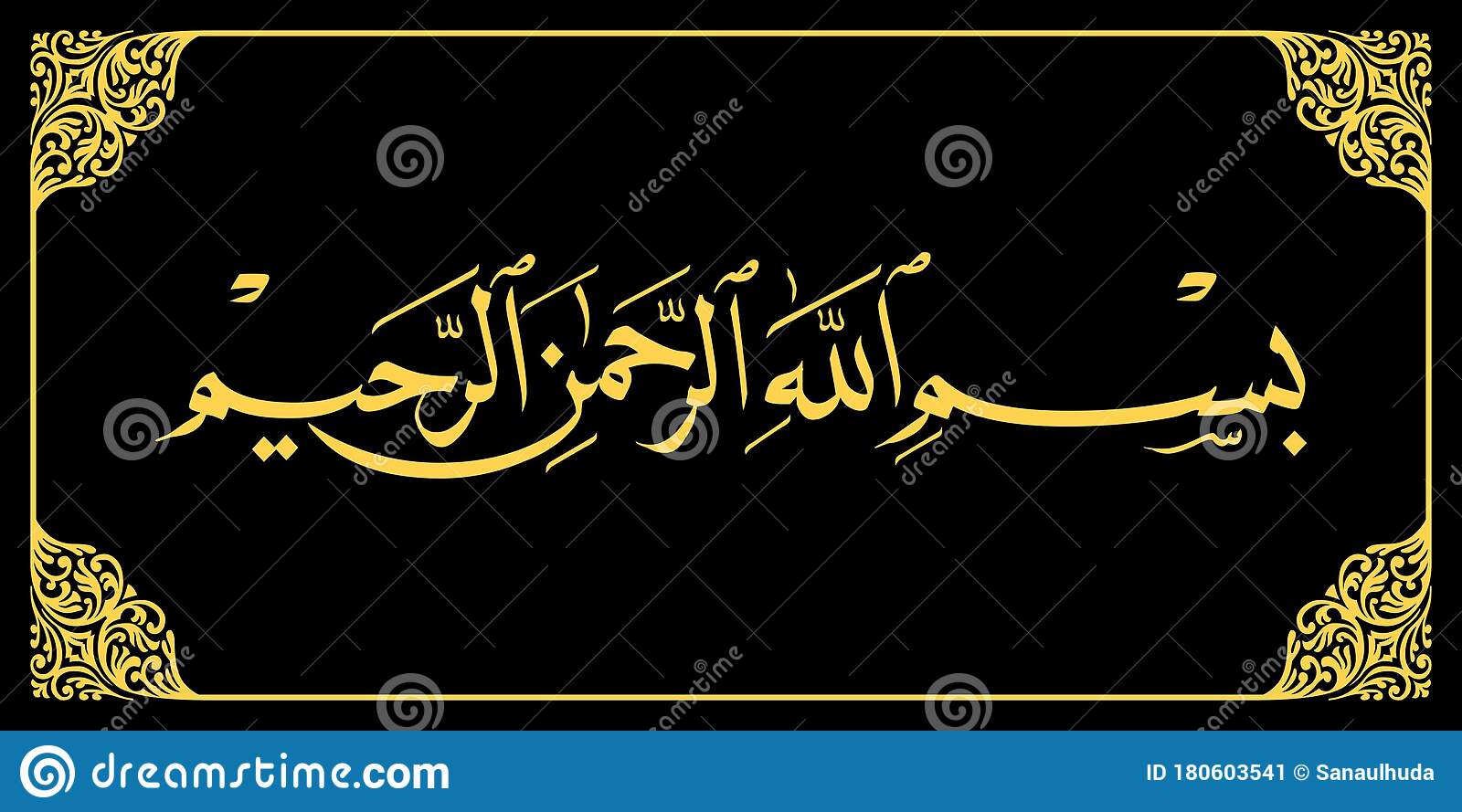 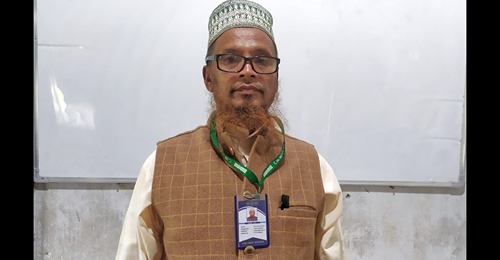 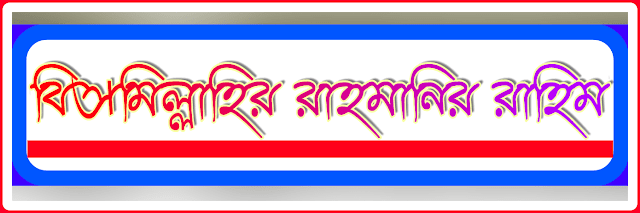 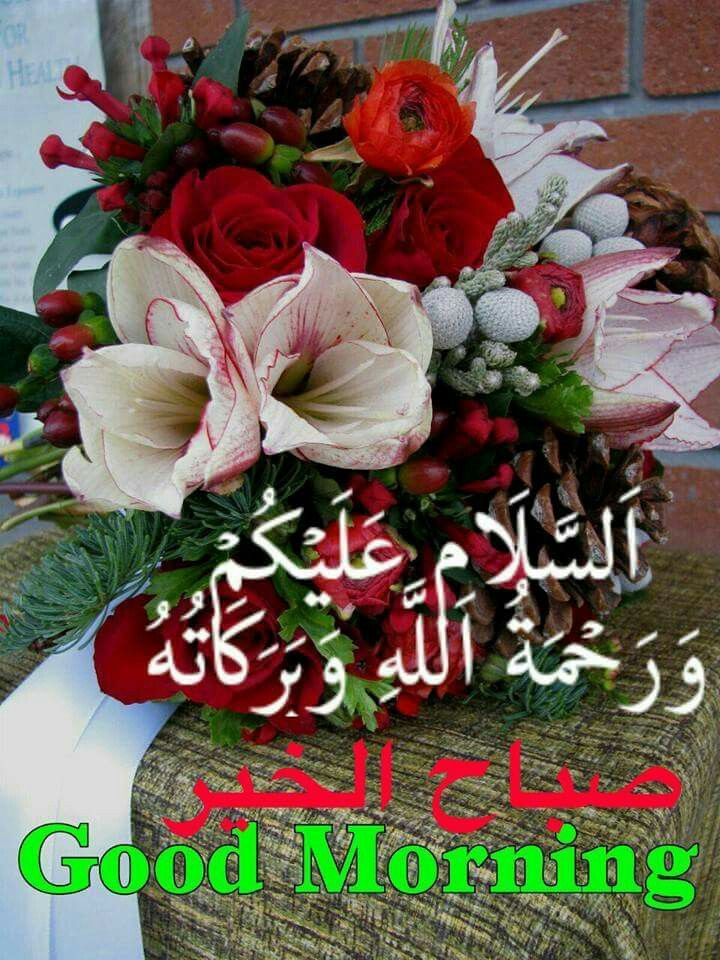 মুহাম্মদ নজরুল ইসলাম
ধর্মীয় শিক্ষক
সিজেএম হাই স্কুল
(ইস্পাহানি শিল্পগোষ্ঠী পরিচালিত)
মোহরা,চান্দগাঁও,চট্টগ্রাম।
০১৭১৬৯৫৫৭১৮  nazrulcjm66@gmail.com
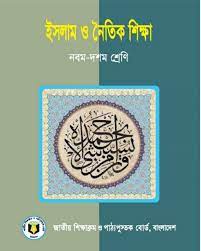 ইসলাম  ও  নৈতিক শিক্ষা
নবম শ্রেণি
অধ্যায়-১
পাঠ  ২
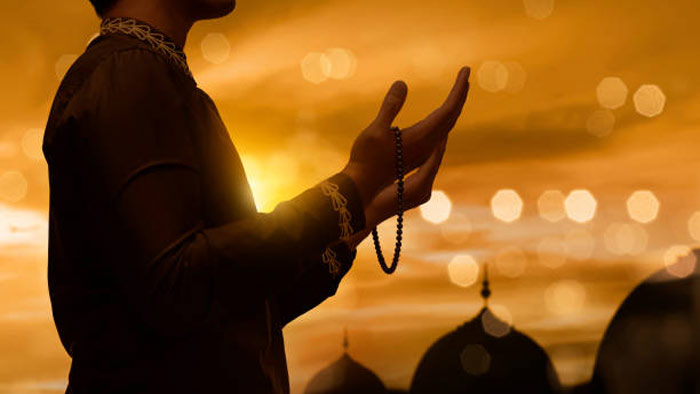 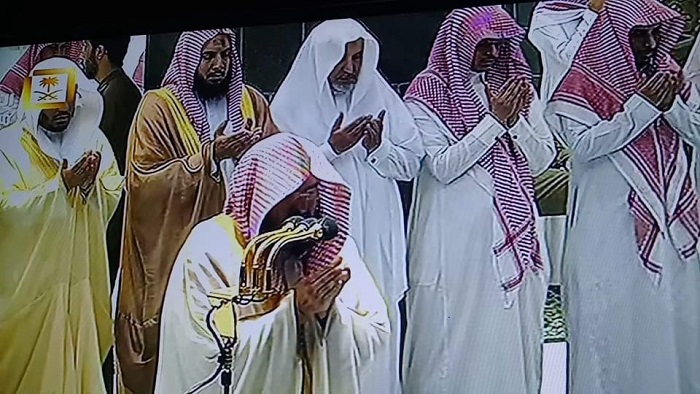 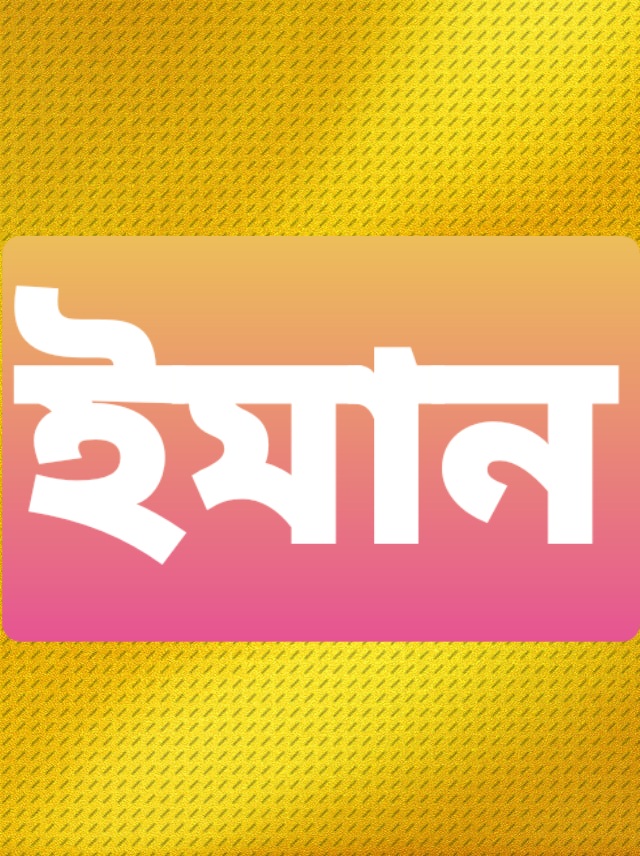 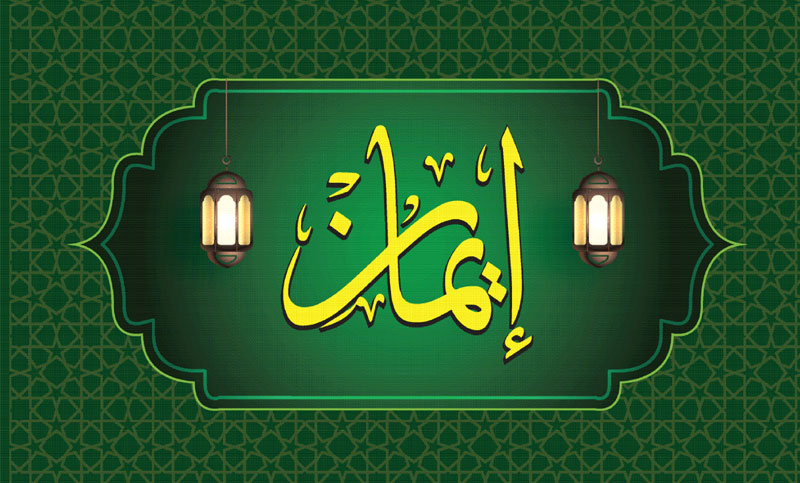 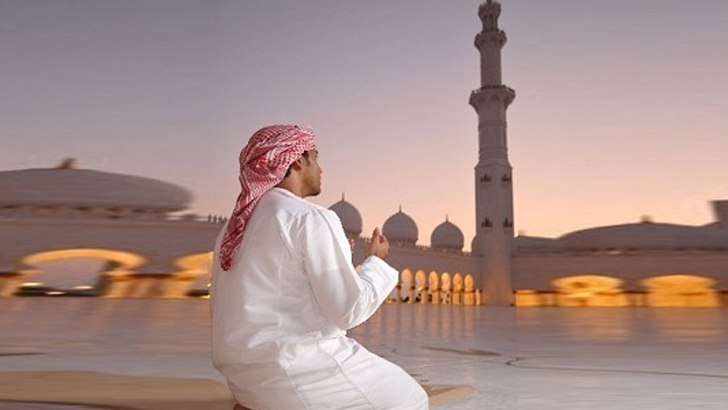 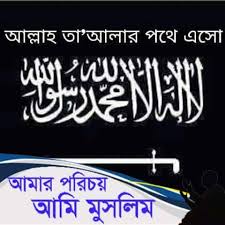 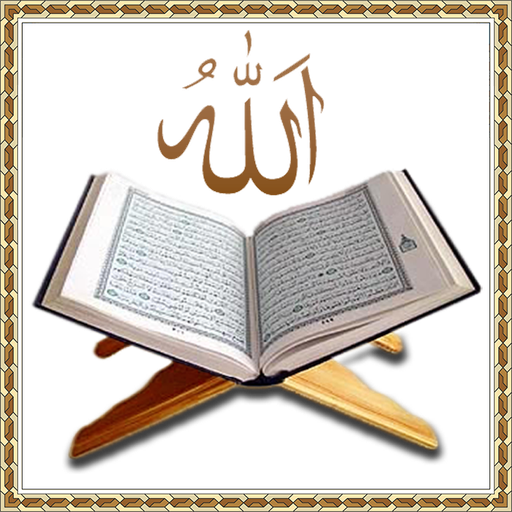 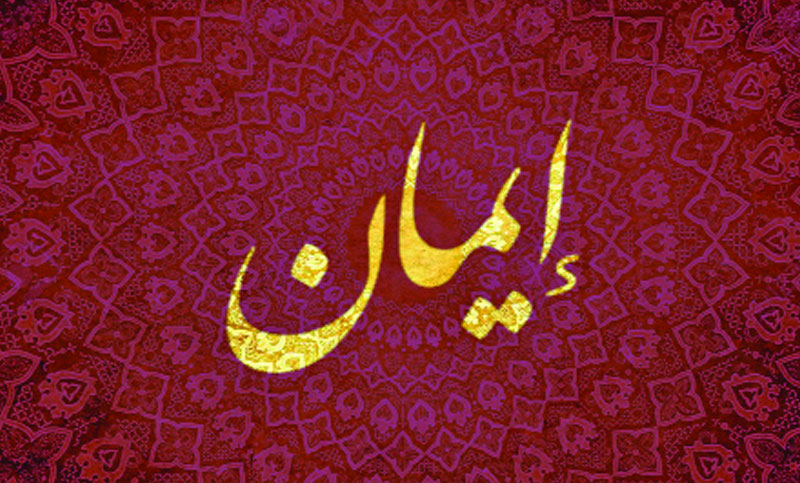 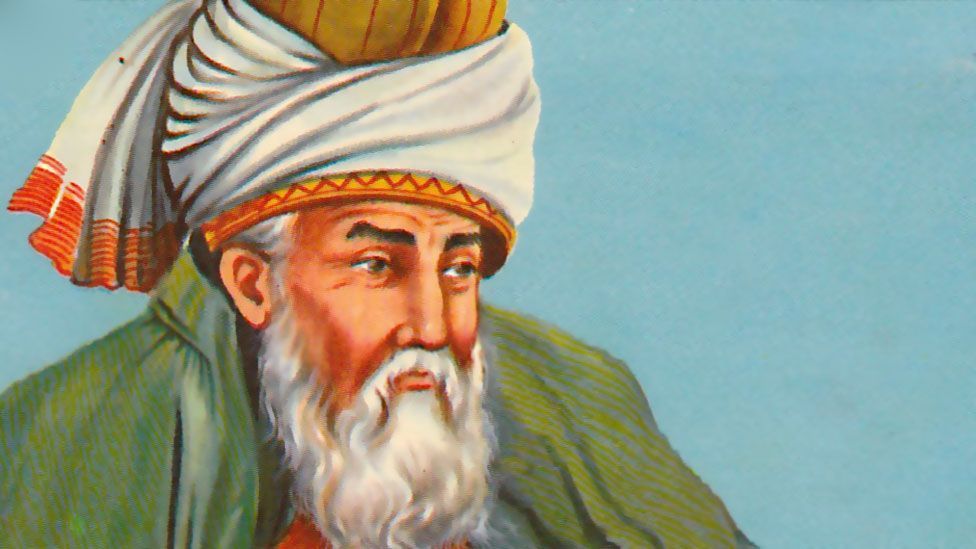 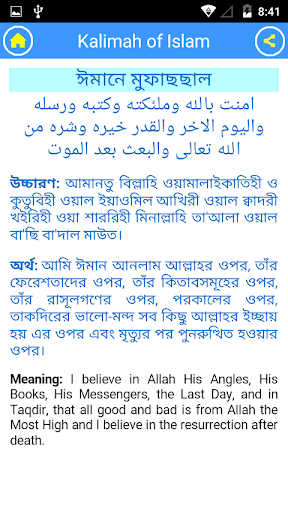 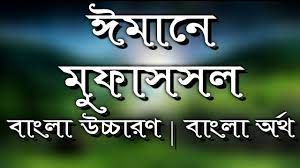 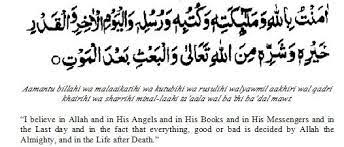 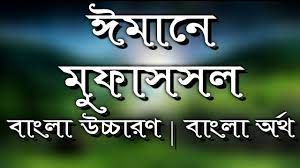 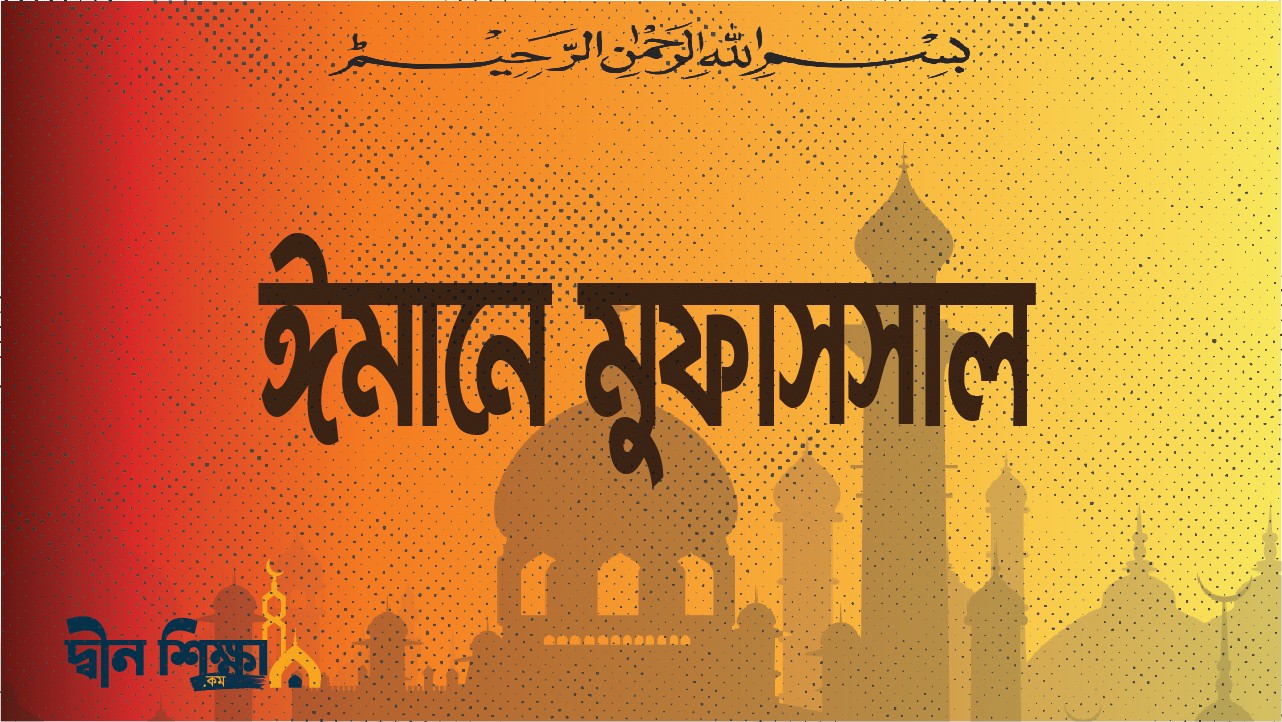 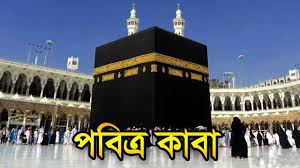 ইমান ও ইসলামের সম্পর্ক
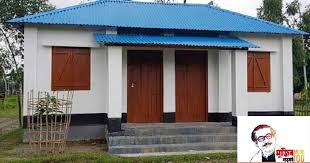 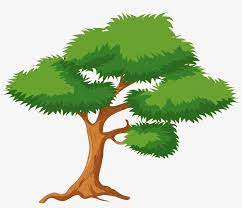 ইসলাম
ইমান
ইসলাম
ইমান
ইমান ও ইসলামের সম্পর্ক
ইমান
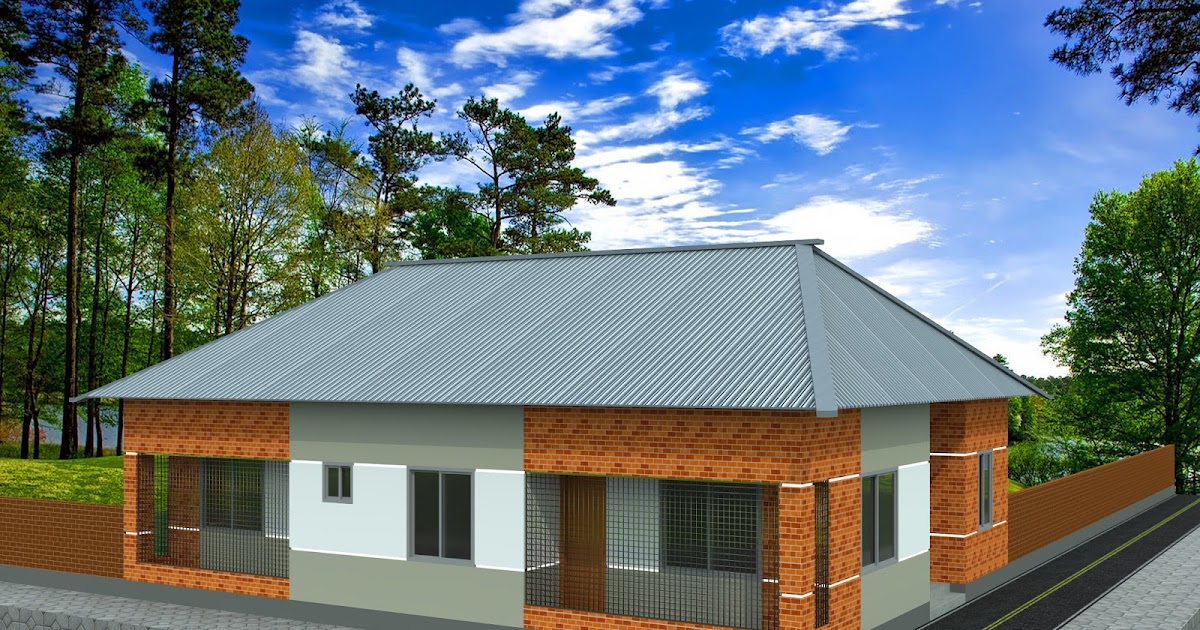 ধন্যবাদ
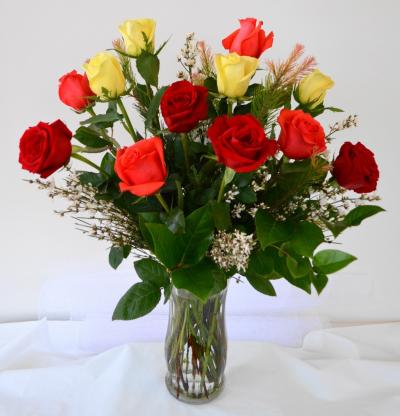